The “Romans” Road
“All have sinned and fall short of the glory of God” (Romans 3:23).
Sin is any action, thought or attitude that either breaks God’s law or misses the mark of His good intention for His creation. In this, we all stand equally. 
“The wages of sin is death, but the gift of God is eternal life in Christ Jesus our Lord” (Romans 6:23)
Though our sin propels all of us towards death                               and separation from God, in Jesus, an incredible                                   gift has been extended to us.
“Therefore, there is now no condemnation for those who are in Christ Jesus, because through Christ Jesus the law of the Spirit who gives life has set you free from the law of sin and death. For what the law was powerless to do because it was weakened by the flesh, God did by sending his own Son in the likeness of sinful flesh to be a sin offering.” (Romans 8:1-3)
By faith in Jesus, we no longer reap the wages of our sin; instead, we reap eternal life and freedom from sin and death because of Christ’s work on the cross. 
Those who have placed our faith in Jesus are no                                  longer simply sinners, but have become                                               “sinners saved by grace”.
“As Jesus went on from there, he saw a man named Matthew sitting at the tax collector’s booth.
“Follow me,” he told him, and Matthew got up and followed him. While Jesus was having dinner at Matthew’s house, many tax collectors and sinners came and ate with him and his disciples. 
When the Pharisees saw this, they asked his disciples, “Why does your teacher eat with tax collectors and sinners?” 
On hearing this, Jesus said, “It is not the healthy who need a doctor, but the sick. But go and learn what this means:                       ‘I desire mercy, not sacrifice.’ For I have not come                           to call the righteous, but sinners.”                                                 (Matthew 9:9-13)
Christ’s Ministry to “Sinners”
POINT #1: Jesus manifested an orientation towards the sinner. 
Those this posture earned Jesus the less-than-flattering title “friend of tax collectors and sinners” (Luke 7:34) among that religious elite of the day, this criticism did not alter His ministry approach one iota. 
Though Christ spent plenty of time with those who expressed some degree of faith in Him – His discipling                                community – enormous swaths of His time were                                    spent engaging people who were far from God.
“At dawn he appeared again in the temple courts, where all the people gathered around him, and he sat down to teach them. The teachers of the law and the Pharisees brought in a woman caught in adultery. 
They made her stand before the group and said to Jesus, “Teacher, this woman was caught in the act of adultery. In the Law Moses commanded us to stone such women. Now what do you say?” 
They were using this question as a trap, in order to have a basis for accusing him. But Jesus bent down and started to write on the ground with his finger.
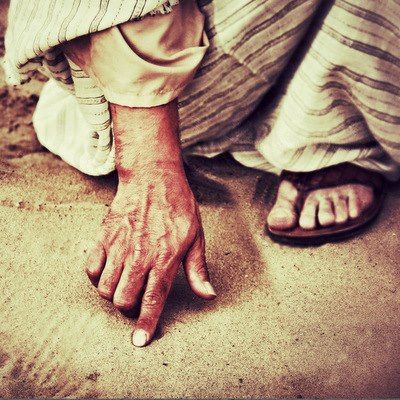 John 8:1-11.
When they kept on questioning him, he straightened up and said to them, “Let any one of you who is without sin be the first to throw a stone at her.” 
Again he stooped down and wrote on the ground. At this, those who heard began to go away one at a time, the older ones first, until only Jesus was left, with the woman still standing there. Jesus straightened up and asked her, “Woman, where are they? Has no one condemned you?” 
“No one, sir,” she said. 
“Then neither do I condemn you,” Jesus declared. “Go now and leave your life of sin.” (John 8:1-11)
POINT #2: In Christ’s response to this circumstance, we encounter beautiful compassion. 
Two questions:
From a legalistic perspective, was her stoning the right outcome for this woman’s adultery? 
After the others had all departed, did Jesus have a right to condemn the woman? 
It is crucial that we understand that Jesus not only shielded this sinner from the condemnation of others, but He also refused to condemn her Himself.
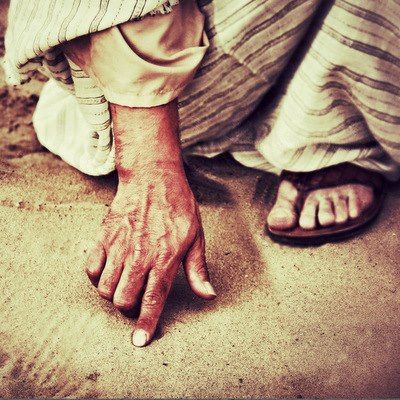 Jesus’ scribbling unified the gathered crowd in their understanding of their common sinfulness and the Pharisees recognized that their condemnation of this sinful woman would be akin to condemning themselves. 
Avoiding condemnation is a prime Kingdom practice stemming from true compassion. 
Though condemnation was avoided, Jesus did not fail to orient this woman away from continued sin. 
Key within Christ’s ministry to the sinner was a refusal to condemn, but an equal desire to not leave the sinner languishing in sin.
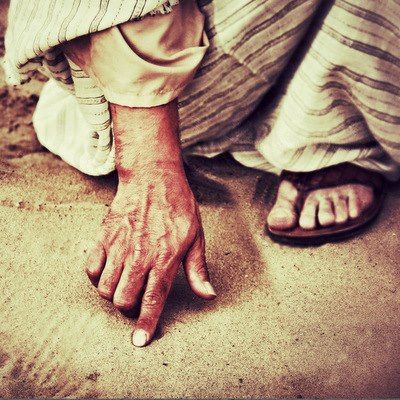 “When one of the Pharisees invited Jesus to have dinner with him, he went to the Pharisee’s house and reclined at the table. A woman in that town who lived a sinful life learned that Jesus was eating at the Pharisee’s house, so she came there with an alabaster jar of perfume. As she stood behind him at his feet weeping, she began to wet his feet with her tears. Then she wiped them with her hair, kissed them and poured perfume on them. When the Pharisee who had invited him saw this, he said to himself, “If this man were a prophet, he would know who is touching him and what kind of woman she is—that she is a sinner.” 
Jesus answered him, “Simon, I have                                  something to tell you.”
“Tell me, teacher,” he said. 
“Two people owed money to a certain moneylender. One owed him  five hundred denarii, and the other fifty. Neither of them had the                  money to pay him back, so he forgave the debts of both. Now                         which of them will love him more?”
Simon replied, “I suppose the one who had the bigger debt forgiven.” 
“You have judged correctly,” Jesus said. Then he turned toward the woman and said to Simon, “Do you see this woman? I came into your house. You did not give me any water for my feet, but she wet my feet with her tears and wiped them with her hair. You did not give me a kiss, but this woman, from the time I entered, has not stopped kissing my feet. You did not put oil on my head, but she has poured                      perfume on my feet. Therefore, I tell you, her many sins                             have been forgiven—as her great love has shown.                                 But whoever has been forgiven little loves little.”                                         (Luke 7:36-47)
Rather than being the haphazard actions of a random woman, the woman’s actions are performed in response to an earlier incredible act of grace by Jesus.
This sinfulness ranking game we are so apt to play creates dysfunction within the church as it limits loving worship of God and love for one another and harms our ability to extend the good news of Jesus to those outside the church.
Our posture in regards to our sin influences our actions. 
Simon’s assumption of lesser sinfulness impacted not only his welcome of Jesus, but also his reception of the woman.
The woman’s acknowledgement of the depths                               of her sinfulness positioned her as a lost person                           returning to God wholeheartedly, with a                                                                  rent heart.
POINT #3: Those who hold a position that both acknowledges the depths of their sinfulness and the incredible, undeserved grace extended to them by Jesus Christ, are enabled to offer loving and acceptable worship of God.
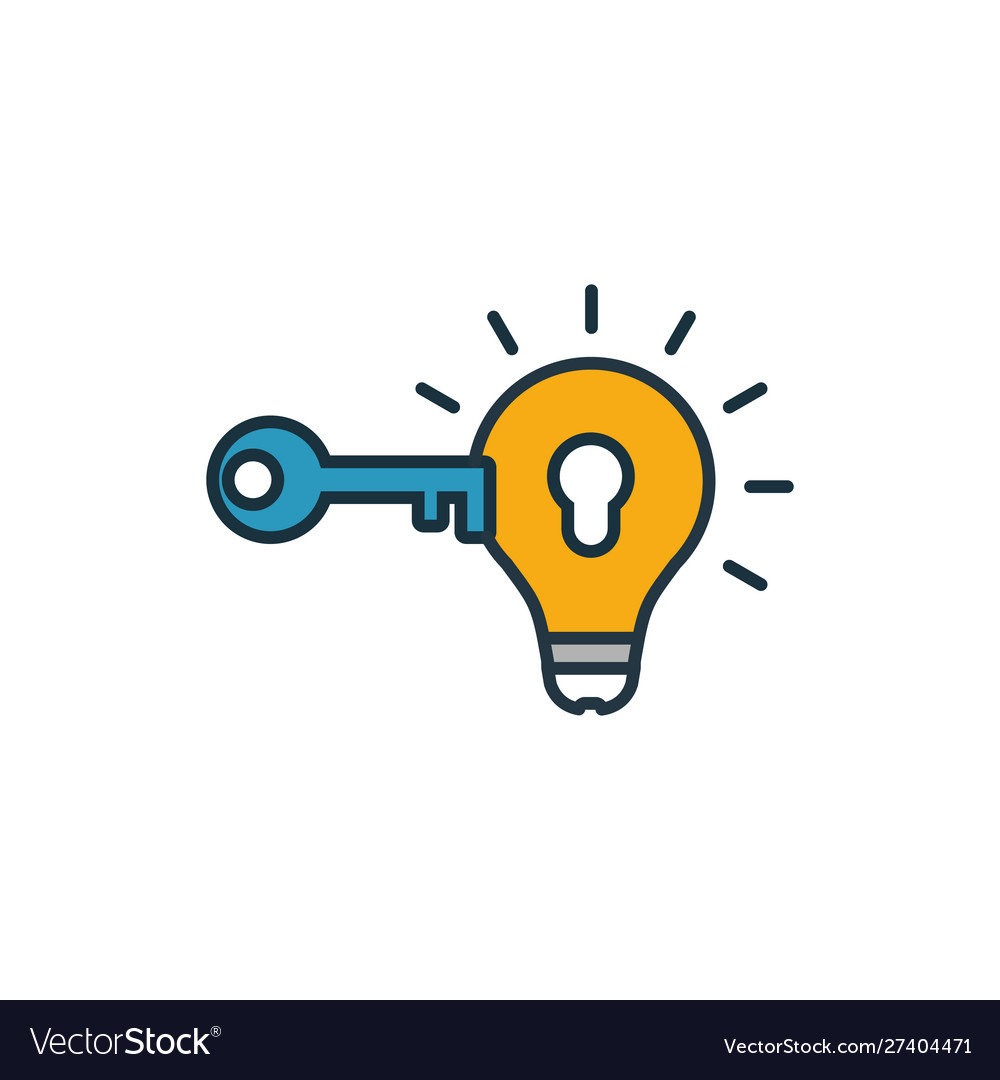 Application Questions
Is there a gravitational pull towards ministry to “sinners” in our lives? Is this present in our church? 
Are we a people able to separate condemnation from calls for repentance in our approach to those yet to follow Jesus? 
Are we a people who understand the miracle that has occurred in our transformation from “sinners”                                       to “sinners saved by grace” and does this                                    reality impact our worship of God?
As sinners saved by grace then, might we:
recognize our affinity with “sinners”
acknowledge our freedom from condemnation and our engagement in the practice of regular repentance
respond to the gracious welcome of Jesus with extravagant whole self, heart-rent worship. 
In our ministry to sinners, might we:
gravitate towards the lost as they are drawn to us
shield them from unhelpful condemnation, while boldly                    urging them to repent and “sin no more” 
direct sinners into the arms of Jesus, helping                            them to develop whole self, heart-rent                                                     worship of God.